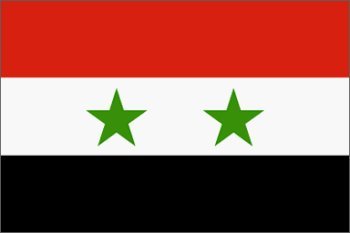 Meer weten over mijn cultuur en land !
                                  Syrië
CKV 
Riham,
Waar ligt Syrië??
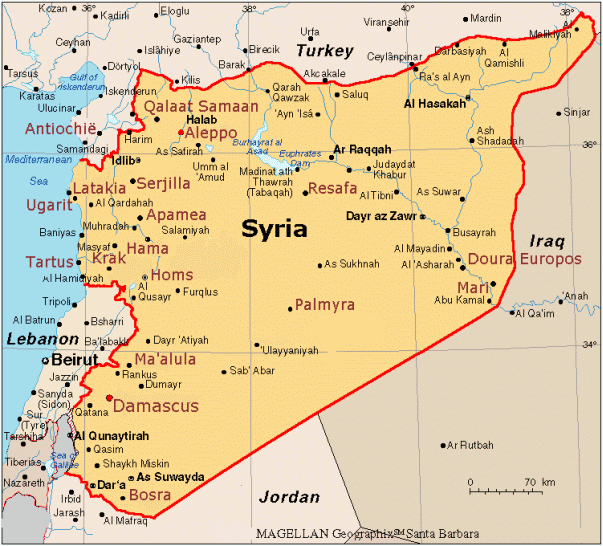 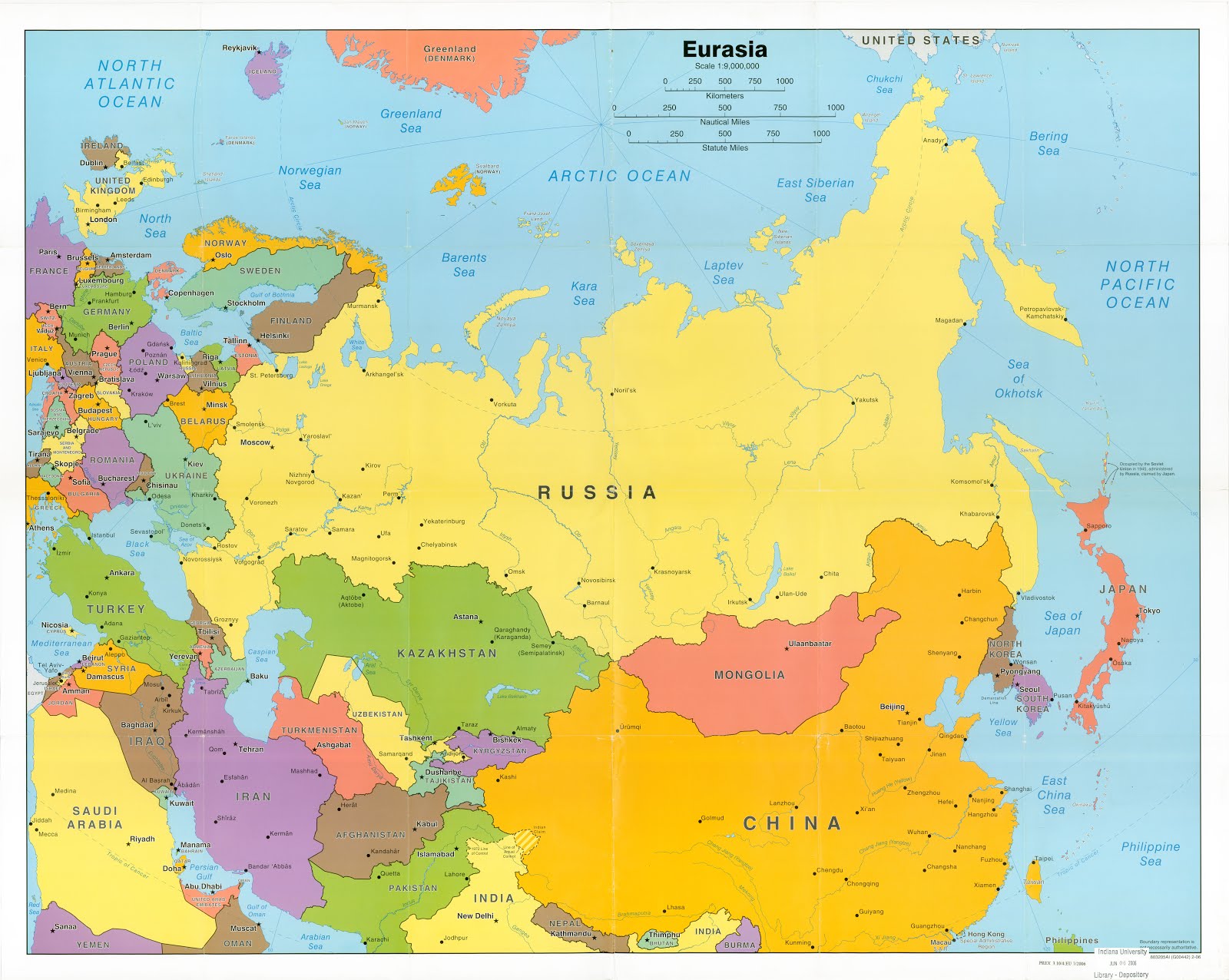 Voor en na oorlog
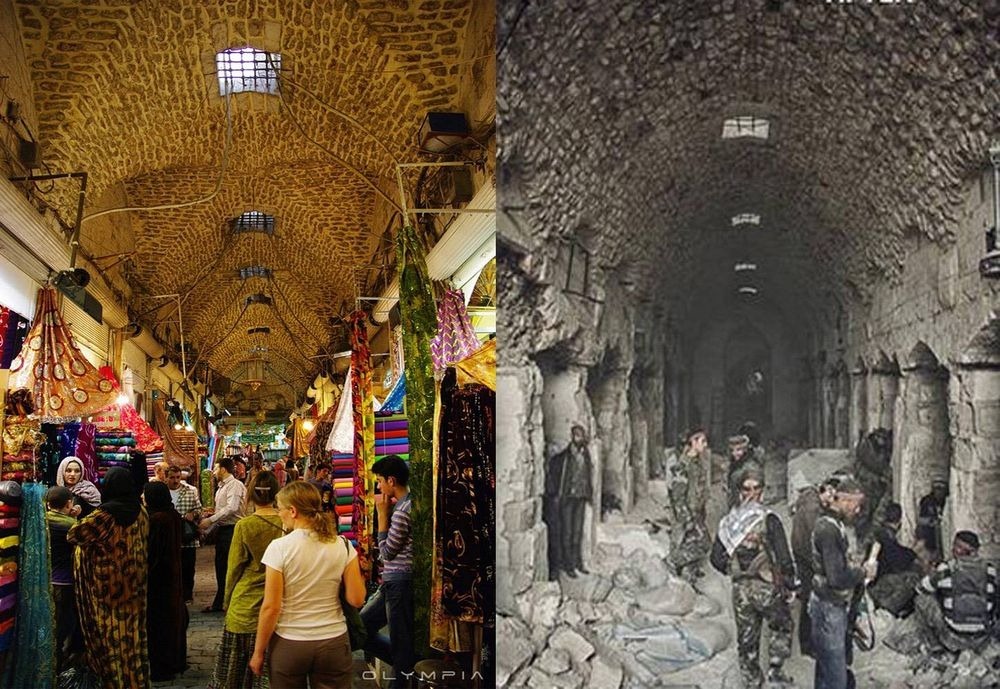 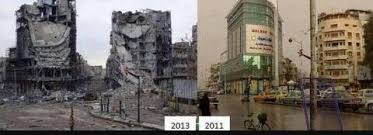 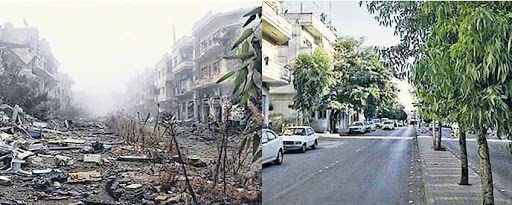 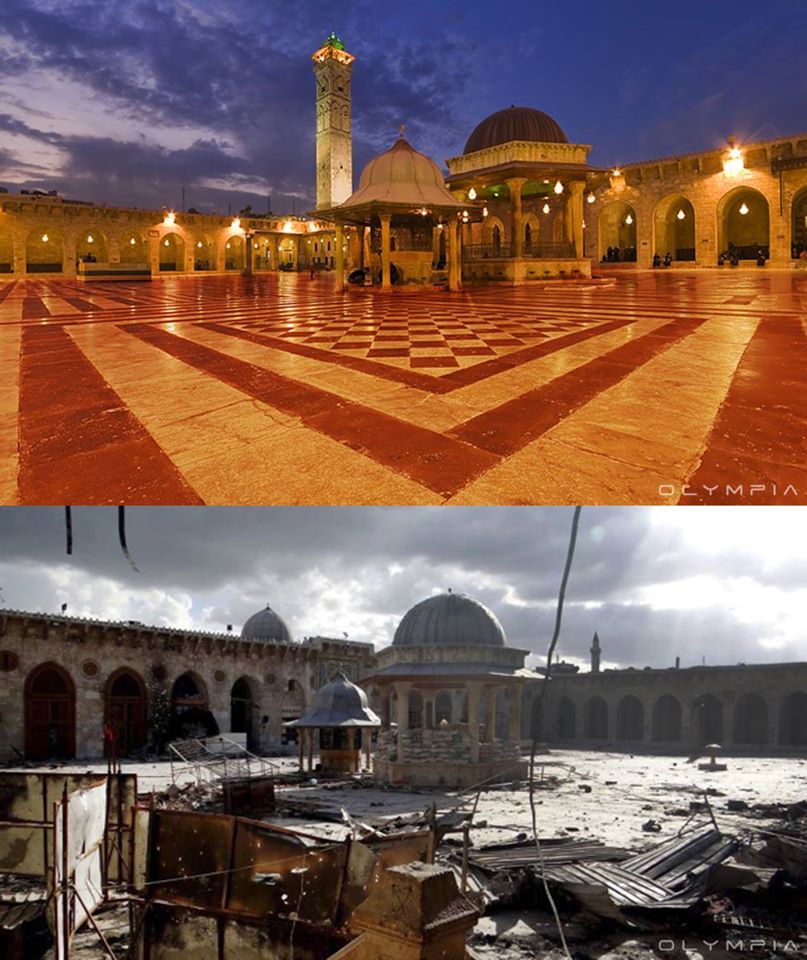 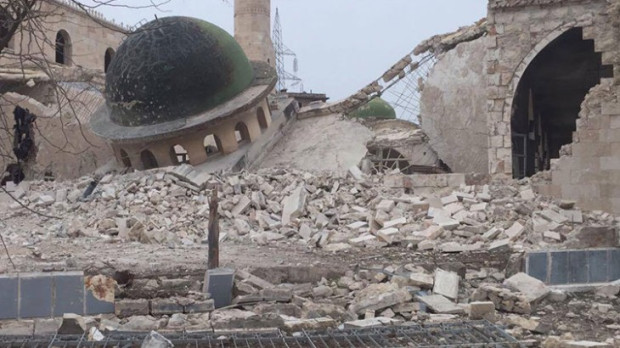 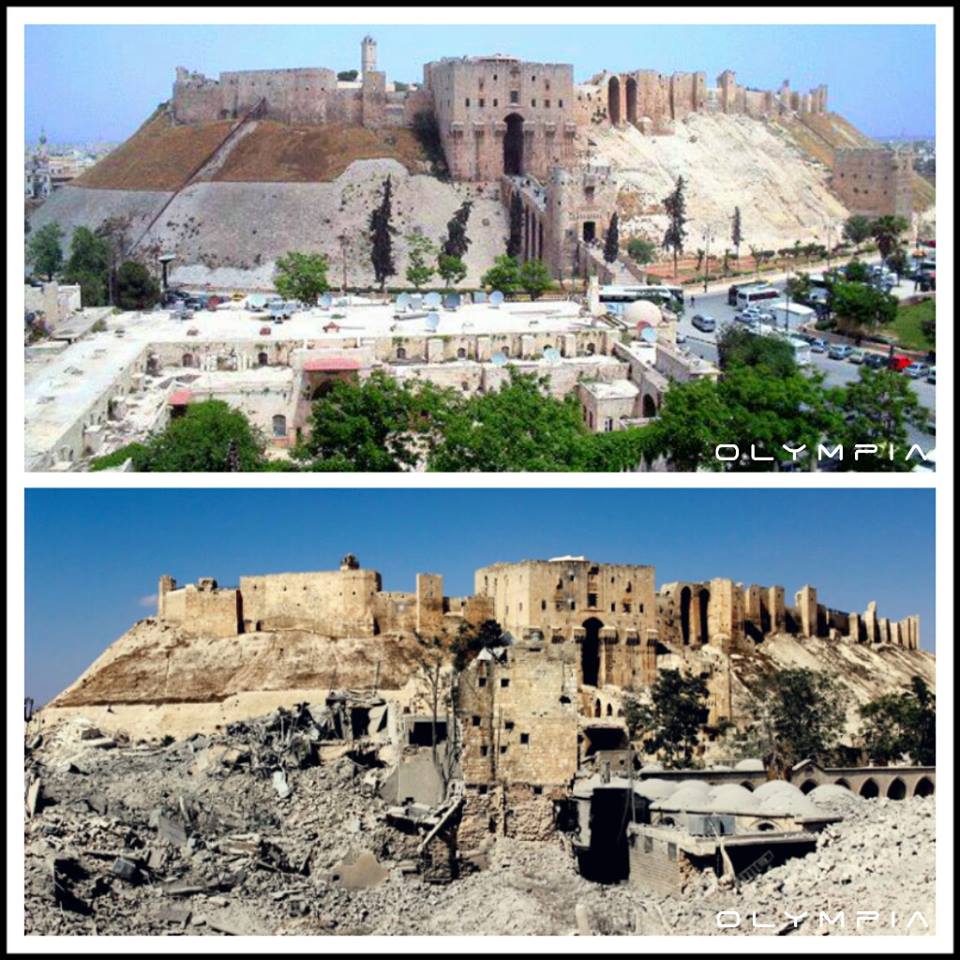 Kasteel ( citadel)  Aleppo
Sinds: 16e eeuw 
Door: Mammeluk 
Toen: 1 deur en nu 7.
*oorlog 
*Speren
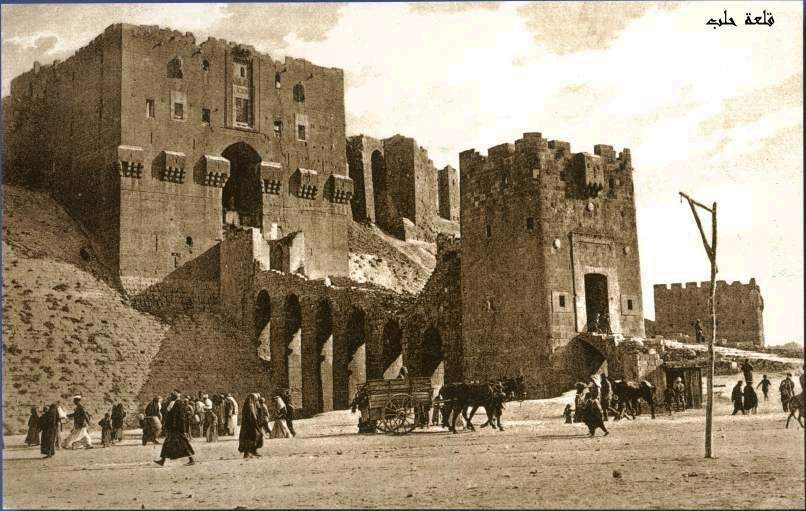 https://www.youtube.com/watch?v=pDEa-K12dyg
2 Fragmenten
Syrishe dans
Syrishe Dabke
https://www.youtube.com/watch?v=CNVVooNWjBA
Feesten in Syrië
Offerfeest
Grote feest of schapen feest.
Deze feest wordt gevierd voor  nagedachtenis aan de profeet Ibrahim. die bereid was zijn zoon te offeren voor God. Toen Ibrahim zijn zoon ter ere van God met een mes wilde doden, sneed het mes niet. Daarop klonk de stem van God en die stuurde vervolgens de engel Djibriel naar profeet Ibrahim die zei dat een ram de plaats van de zoon mocht innemen.    

Op deze dag worden door moslims schapenvlees  gegeten. Het vlees wordt door hen gegeten en verdeeld onder armen, buren en familieleden.
Suikerfeest
Kleine feest of Ramadan feest.
Dat is een feest voor het afbreken van het ramadan! Ramadan is eigenlijk een maand lang vasten…
De eerste dag na het ramadan wordt er flink feest gevierd.
Er wordt ook vooral zoetige dingen gegeten!
Feesten in Syrië
Mawlid an-Nabi
Lailat-ul-Meraj
Dat is een islamitisch gedenkdag waarop de geboortedag van de profeet Mohammed door de meeste moslims wordt herdacht en gevierd.
 Op deze dag wordt in de moskee extra aandacht besteed aan Mawlid an-Nabi. Zowel in de moskee als thuis worden soms gedichten voorgedragen en er worden verhalen verteld over Mohammed.
Dat is de nacht van de reis van de profeet Mohammed van Mekka naar Jeruzalem, en zijn daaropvolgende reis naar de hemel. Deze  gebeurtenis wordt 's avonds in de moskee, in de 'gezegende nacht' herdacht.
voor saus: 
1.  1 liter heet water 
2.  1 eetlepel tomatenpuree 
3.   5 eetlepels granaatappelsap 
4.  halve citroen
5.   1/4 glas olie
6.  1 eetlepel zout
Ingrediënten: Sarma    
1.    1 kilo wijnbladeren
2.   300 gram gehak
3.    2,5 glas rijst  
     4.     1 ui  1 teentje knoflook    
     5.   1 tomaat       
     6.    1 teentje knoflook     
     7.  1 teentje knoflook     
     8.  1 eetlepel tomatenpuree granaatappelsap  
     9.  1 eetlepel paprikapasta
    10.   2-3 eetlepels  granaatappelsap     
     11.  1/4 glas olie
     12.  zout en kruiden
     13. chillipeper, zwarte peper, kurkuma en munt)
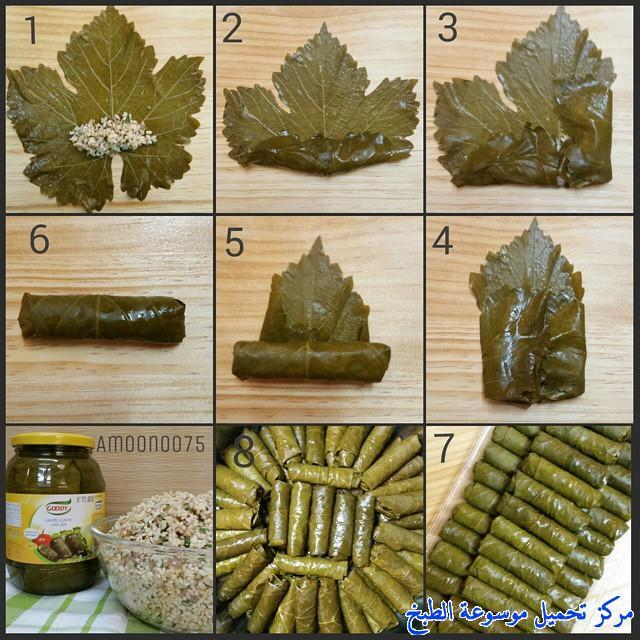 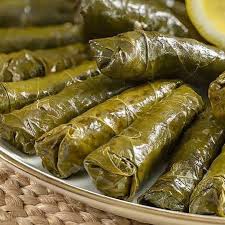 Video:   https://www.youtube.com/watch?v=nUUJKc1eD1E
Qousa  mehshi:
 https://www.youtube.com/watch?v=IF_tdIW9THA